Why records are important
Records are the documentary evidence of an action or transaction

Information for planning and decision making
Where is the most recent version of a document?
How did we present this type of proposal to another client?

Evidence to support a position or action
What was agreed at the last meeting?
Can we demonstrate that we took action (eg paid the account?
[Speaker Notes: Who did what when]
Responsibility is everywhere!
Active participation by each staff member
Create or capture a record
Store safely and securely
Make sure it is accessible appropriately
Keep it for the right length of time
[Speaker Notes: Everyone needs to act. Records Services can advise and provide professional experience and knowledge.
There are good business reasons of efficiency and effectiveness for keeping records. There are also compliance obligations. We are required to meet standards issued by the PROV and both the Victorian Auditor General and Internal Audit as well as Ombudsman’s Office will have an interest]
University records …
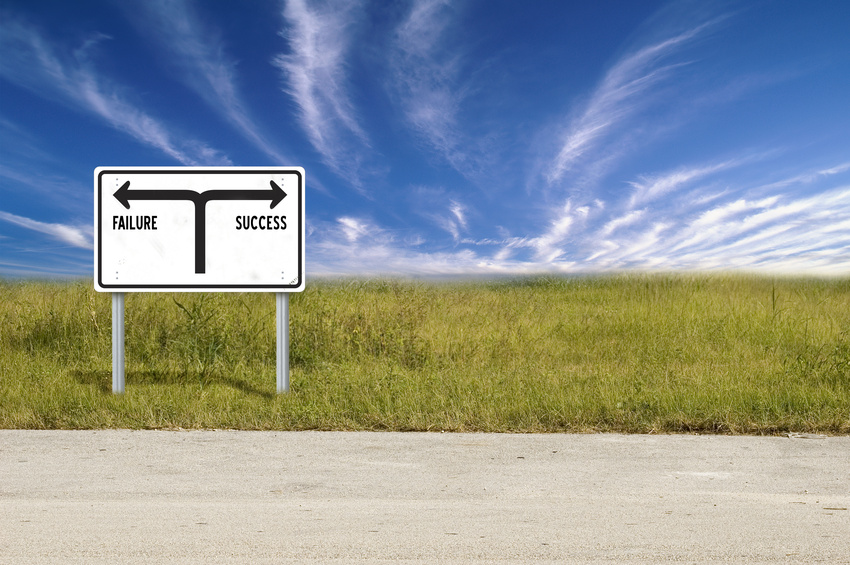 Well managed
Accessible
Utilised
Digital
Benefits – more effective business
Improved decision making when using reliable records in context
Better information sharing and less duplication
Accountability in recording decisions and actions
Reduced storage and space requirements with appropriate disposal and use of electronic records
Improved information security and reduced risk
Better business continuity with well supported electronic records
More effective compliance and ability to meet Freedom of Information, Privacy and Public Records legislative requirements